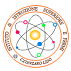 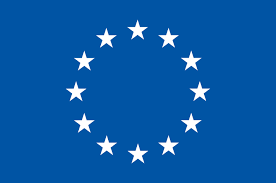 Projet 
“Un homme sain dans un environnement sain”
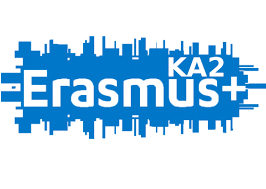 Istituto d’Istruzione Superiore “E. Fermi”, Catanzaro, Italie
L’Italie en Europe
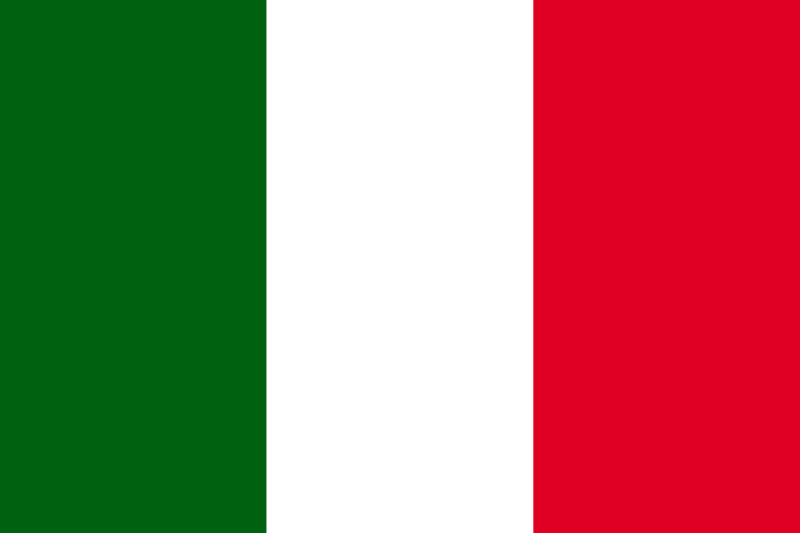 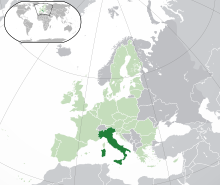 République parlementaire

Capitale: Rome

Régions: 20

Population: 60.590.000 hab.
La  Calabre en Italie
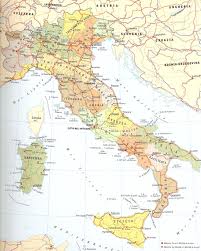 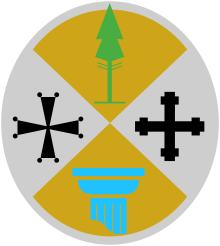 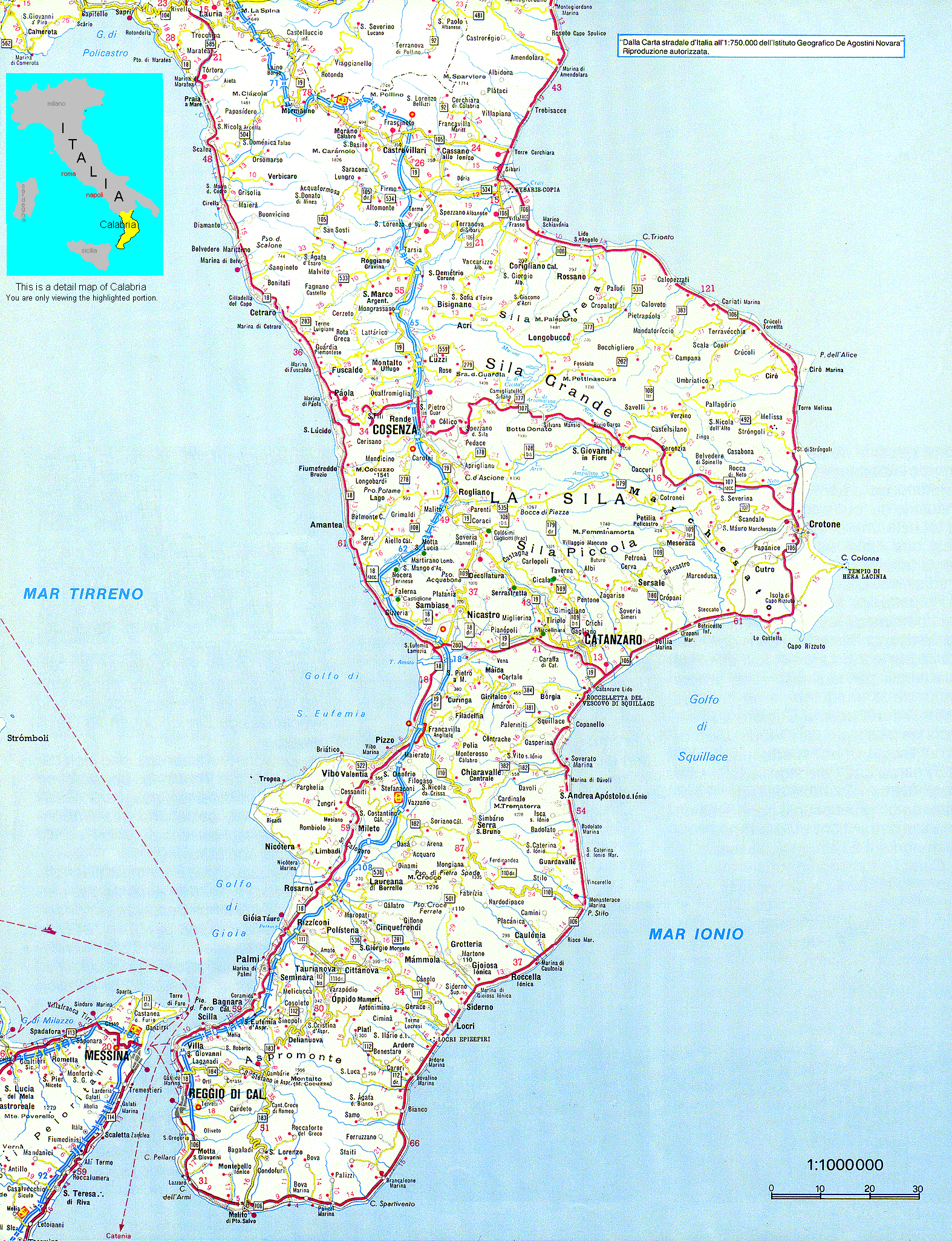 Provinces: 5 
Catanzaro, Cosenza, Crotone, Reggio Calabria, Vibo Valentia
Habit: 1.957.000
La Calabre fut colonisée par les Grecs à partir du VIIIe siècle av. J.-C.. Ils fondèrent  les villes de Locri, Crotone, Sybarys, Reggio, Caulonia et de nombreuses autres colonies sur la côte ionienne. 
Avec la Sicile, elle constitua la « Grande-Grèce ». Crotone fut la terre d'adoption de Pythagore  où il fonda son école en 530 av. J.C. C’est à lui qu’on doit le célèbre théorème de géometrie: le théorème de Pythagore.
La  Calabre : une région au passé prestigieux!
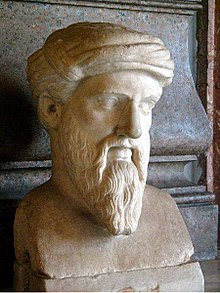 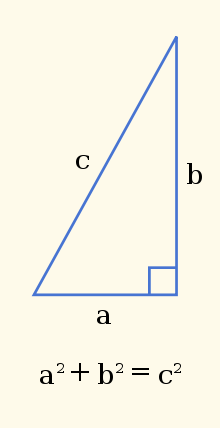 IMAGES DE CALABRE
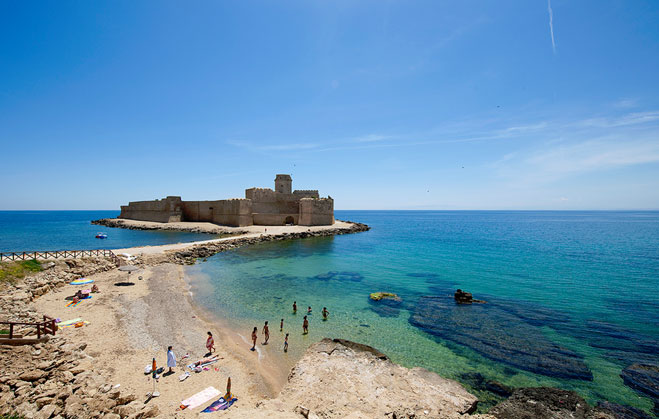 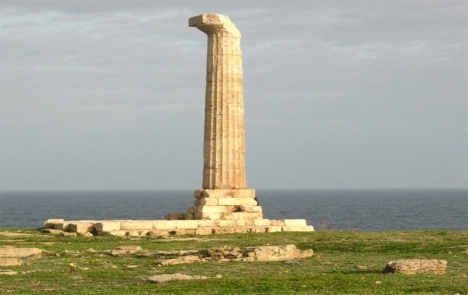 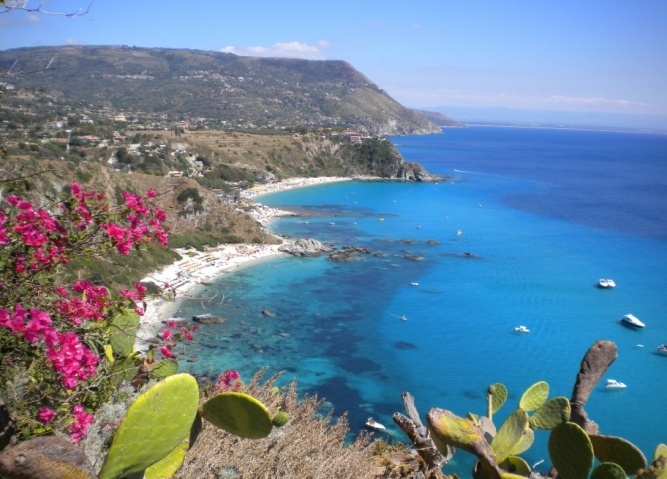 Parc archéologique de 
 Capo Colonna, à Crotone:  restes de l’école pythagoricienne
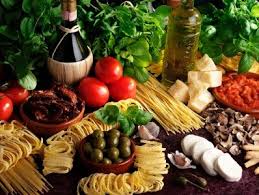 Le Castella, mer ionienne
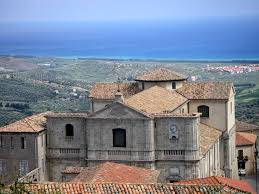 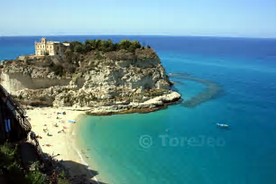 Squillace
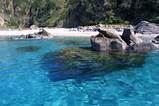 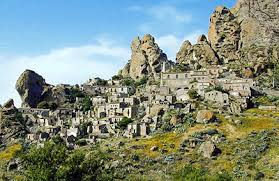 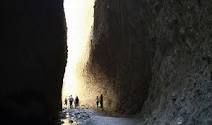 Tropea, mer thyrrénienne
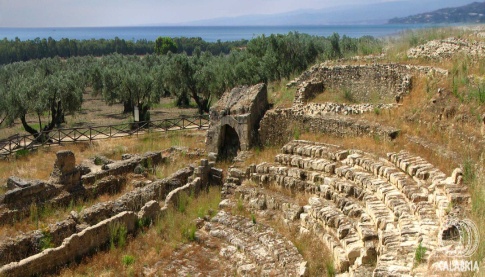 Valli Cupe
Pentadattilo
Roccelletta di Borgia
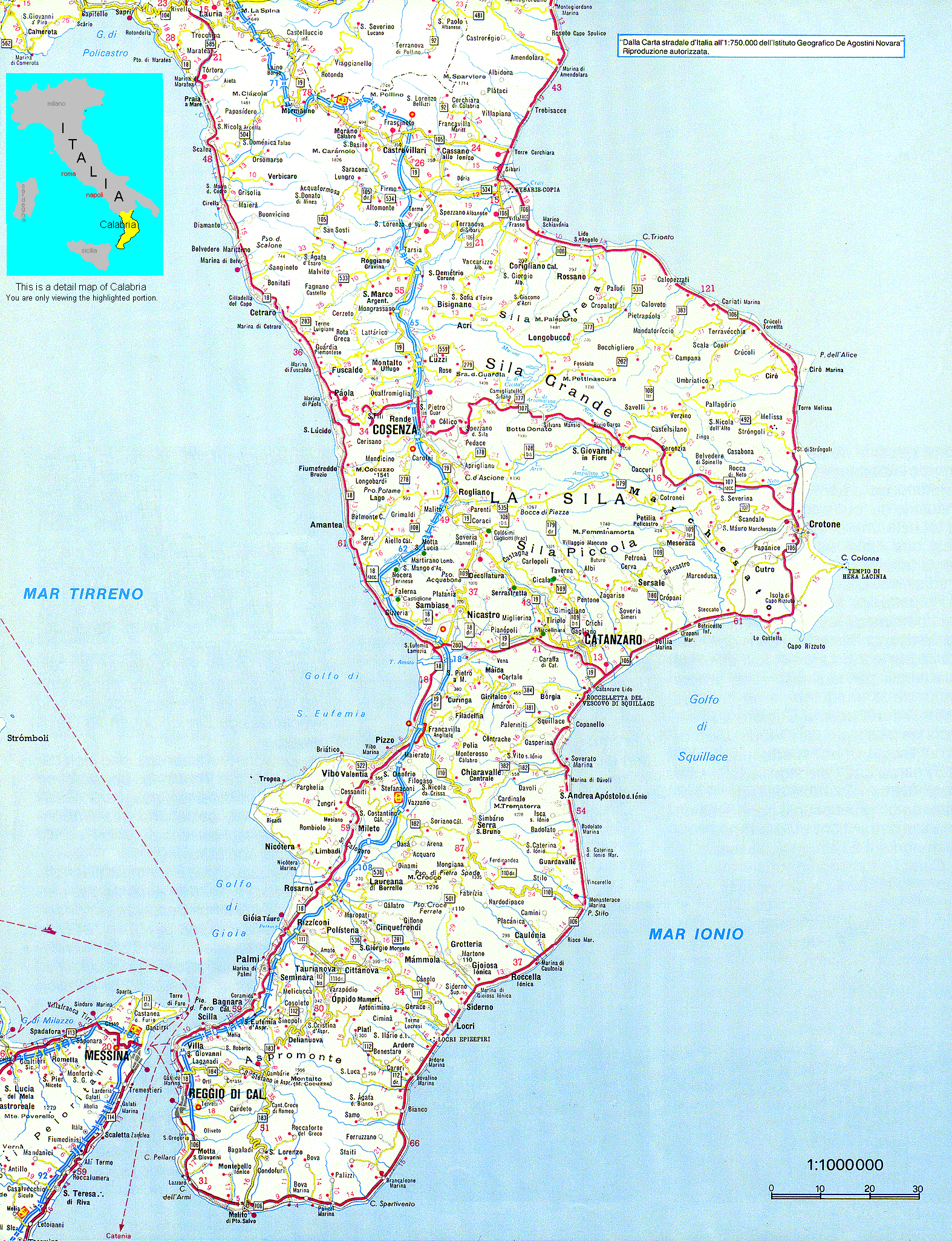 La ville de  Catanzaro en Calabre
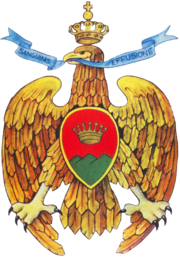 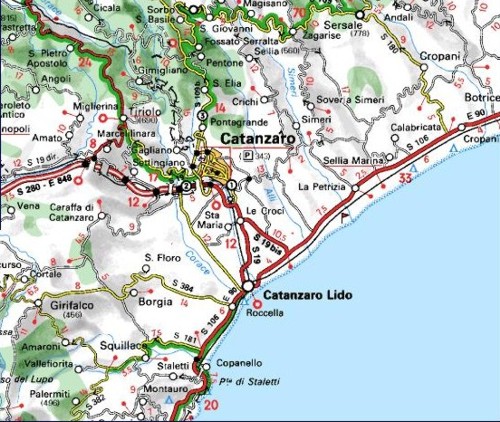 Notre Lycée
Chef lieu de région
90 240 habitants
Siège de l’Università degli Studi della Magna Grecia
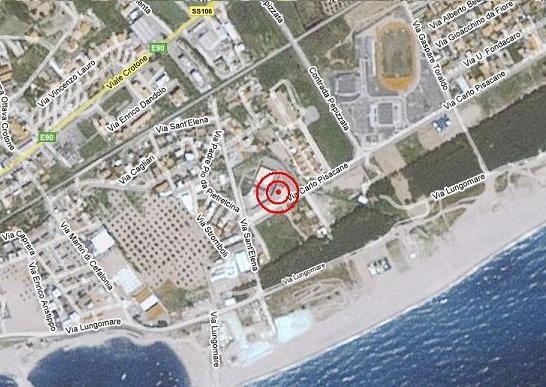 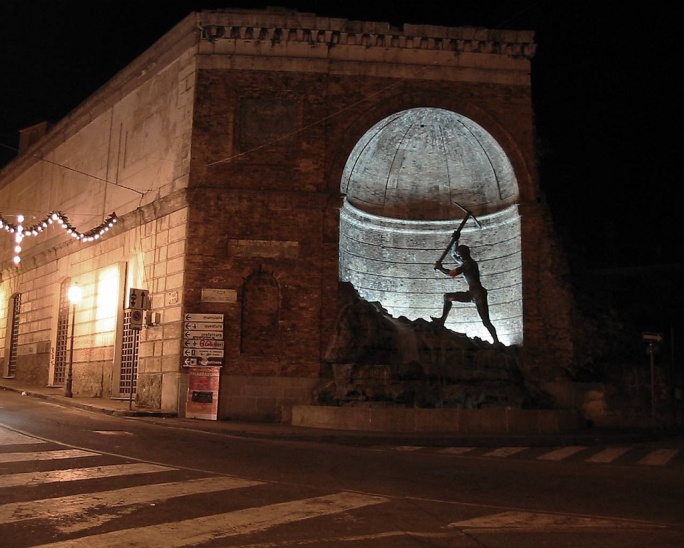 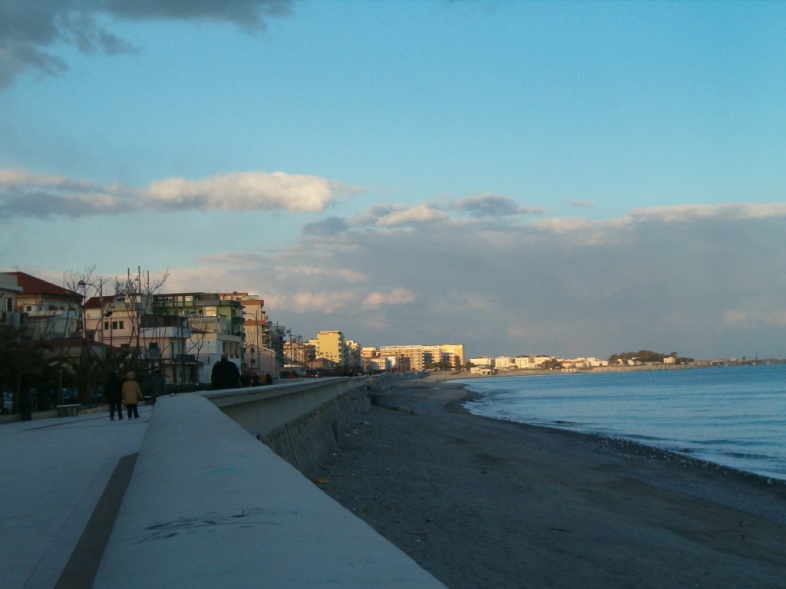 La ville de CATANZARO
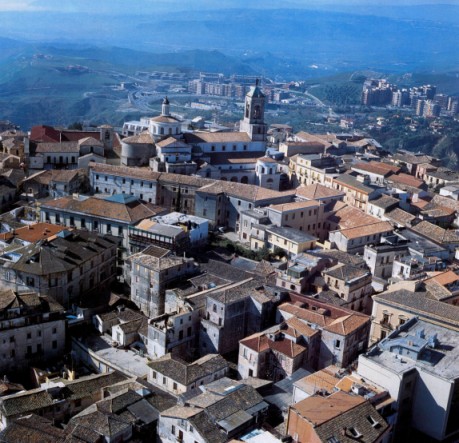 Monument “Il Cavatore”
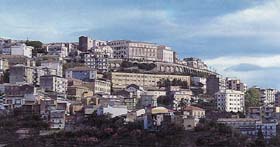 CATANZARO LIDO
La promenade
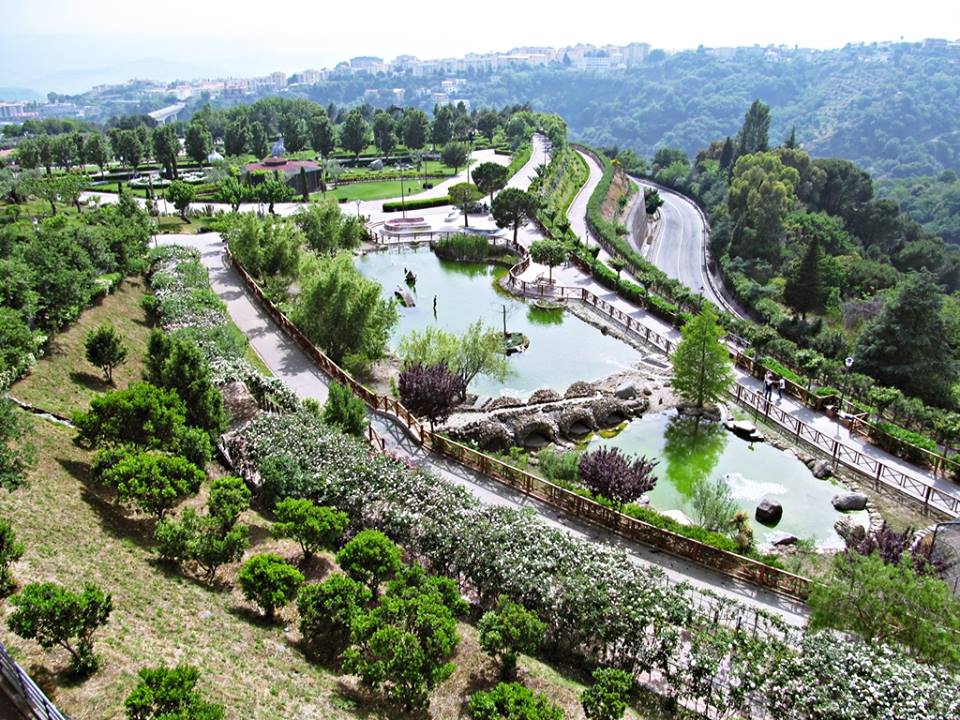 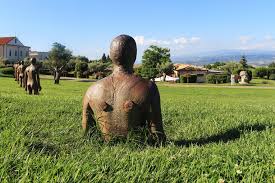 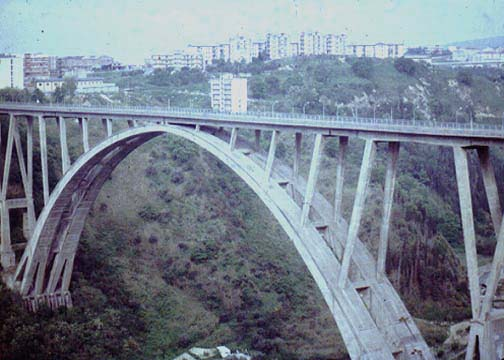 Le parc de da biodiversité
Le pont “MORANDI”
Catanzaro se divise en deux parties:
Catanzaro Lido
Le centre ville
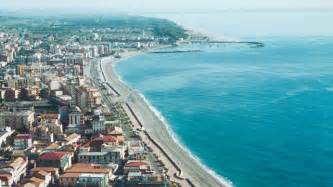 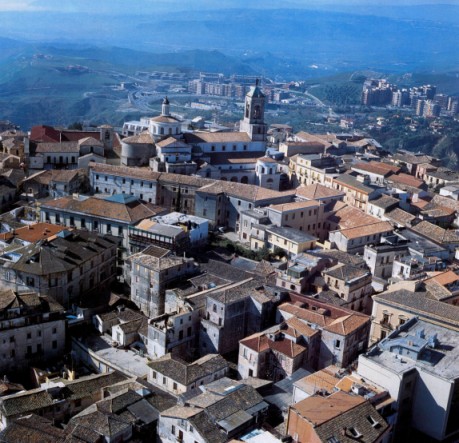 vie mondaine
 destination touristique 
 mer cristalline
centre historique
 monuments
 vie intellectuelle
ATTRACTIONS PRINCIPALES
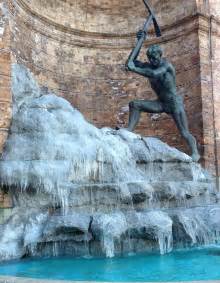 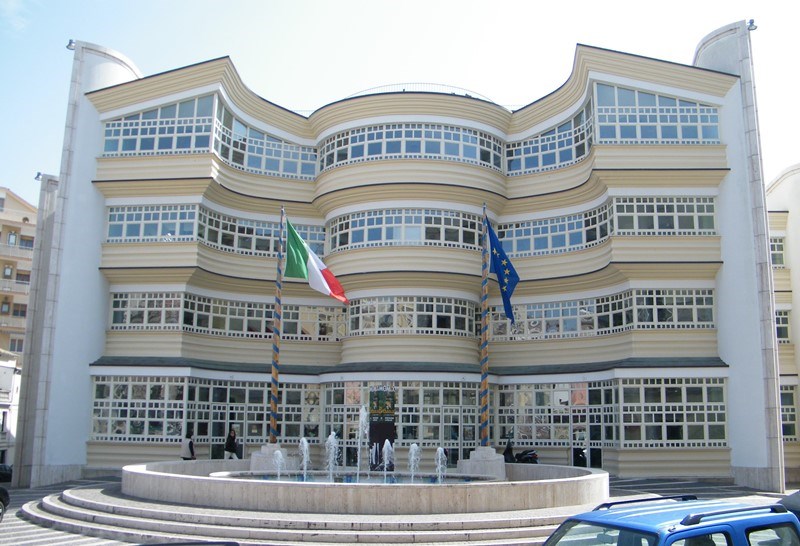 Le monument: “Il cavatore”
Le théâtre “Politeama”
Il représente un homme qui creuse la roche: symbole de la force des « catanzaresi ».
Il a été inauguré en 2002;
 Il s’agit d’un théâtre luxueux qui peut contenir 930 spectateurs environ.
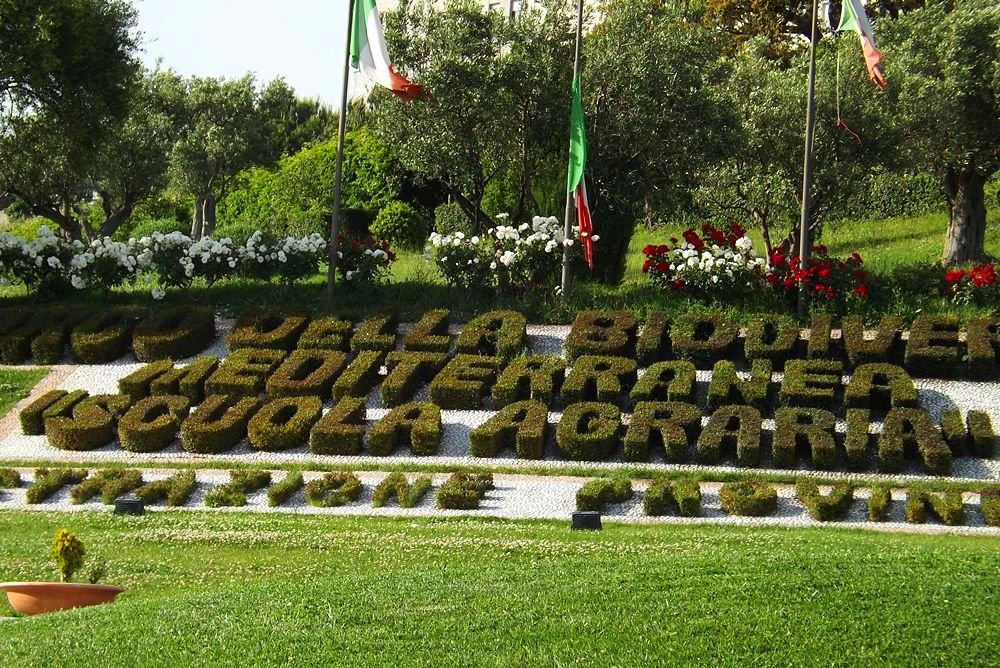 Les galeries du “San Giovanni”
Un parcours suggestif dans les entrailles de l'ancien Château normand de Catanzaro
Le parc de la biodiversité
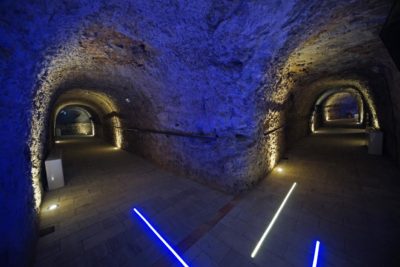 C'est un parc dédié à la flore et faune typique de la zone méditerranéenne.
La cathédrale de S. Maria Assunta
Le stade Nicola Ceravolo
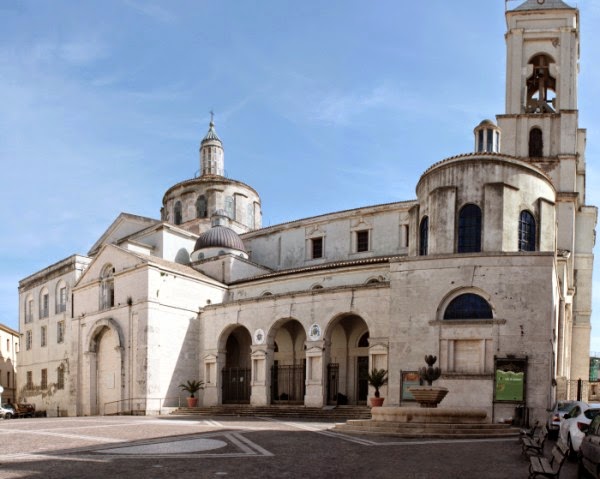 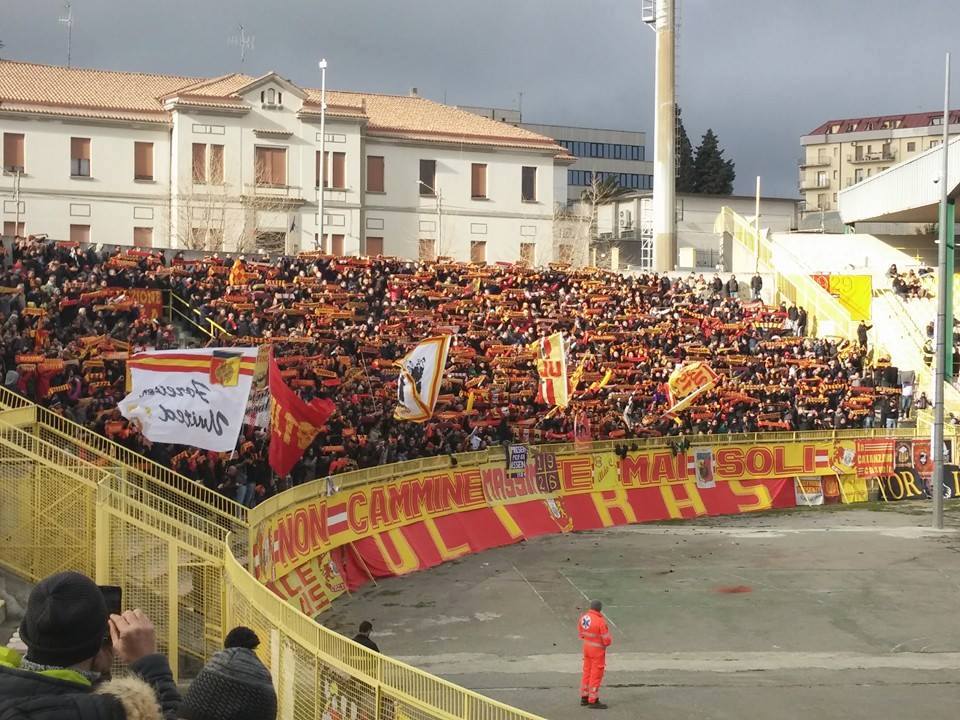 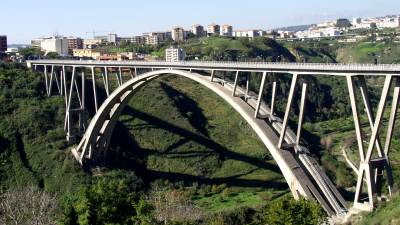 Le pont “Morandi”
Thank you for your attention!
Multumesc pentru atentia ta!
Merci pour votre attention!
Dziękuję za uwagę!
Grazie per la vostra attenzione!
Obrigado por sua atenção!